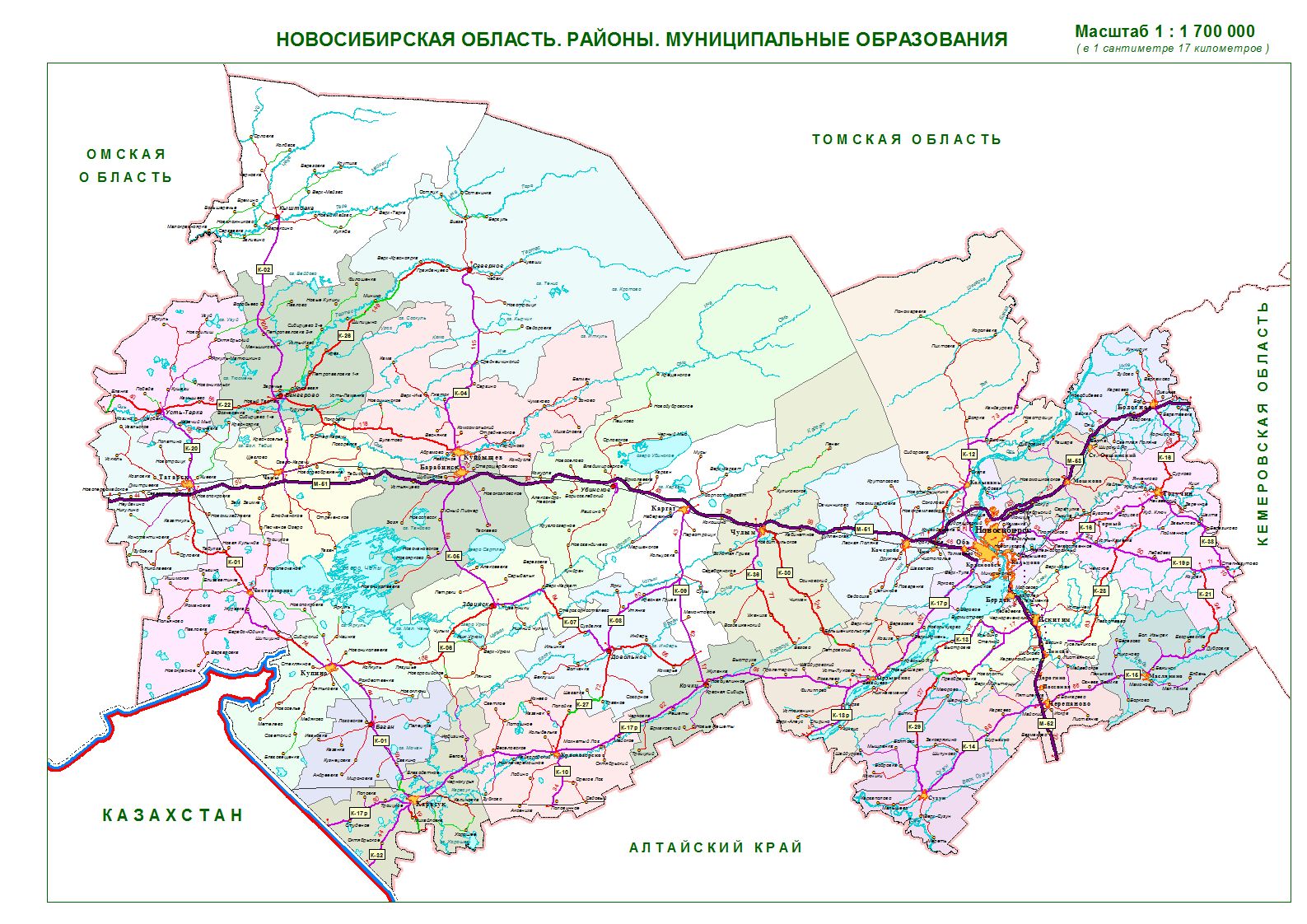 1
4
7
5
6
2
3